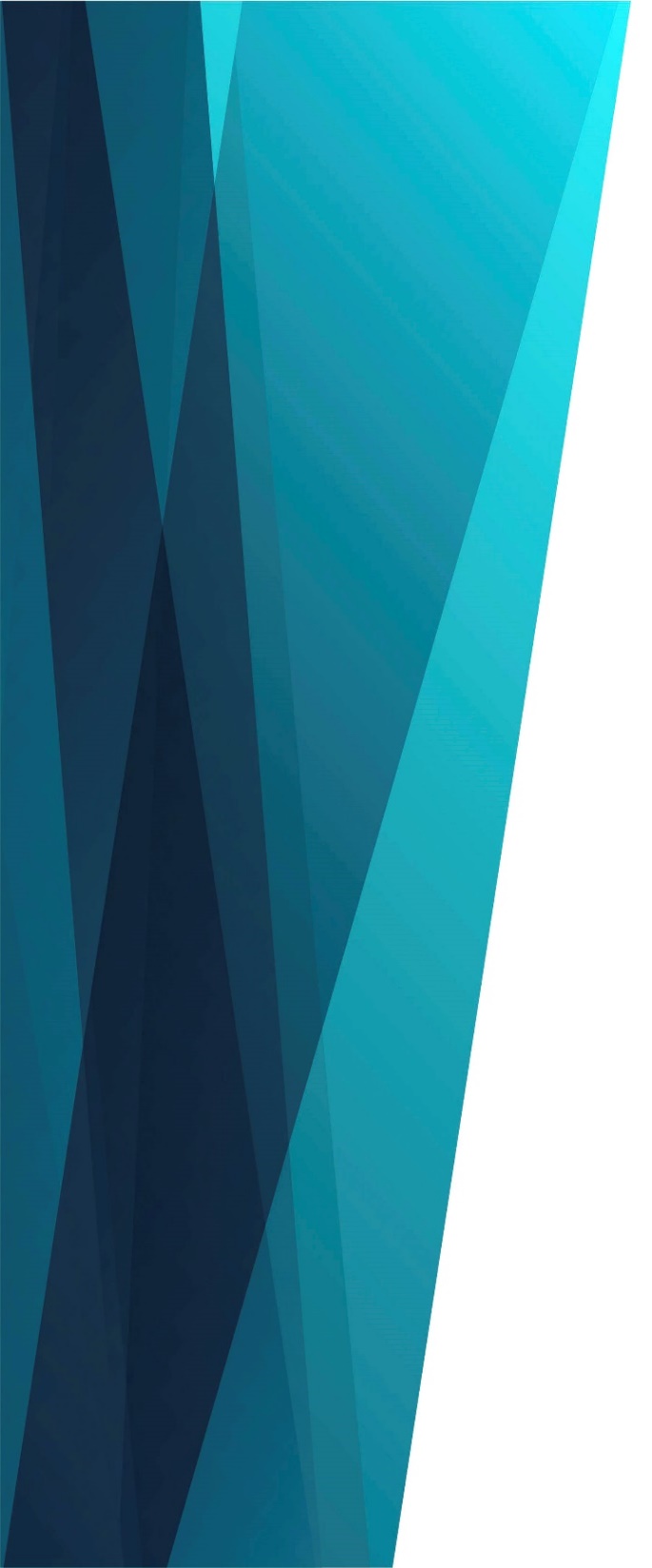 Пустите детей                приходить 
ко Мне
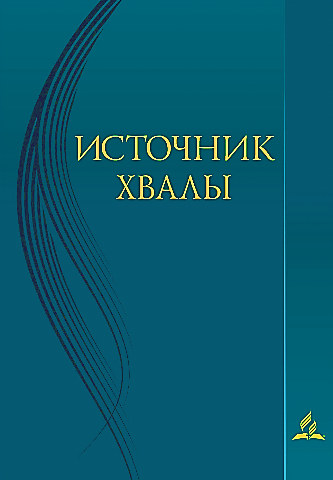 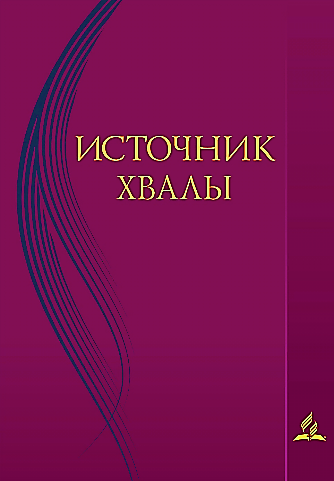 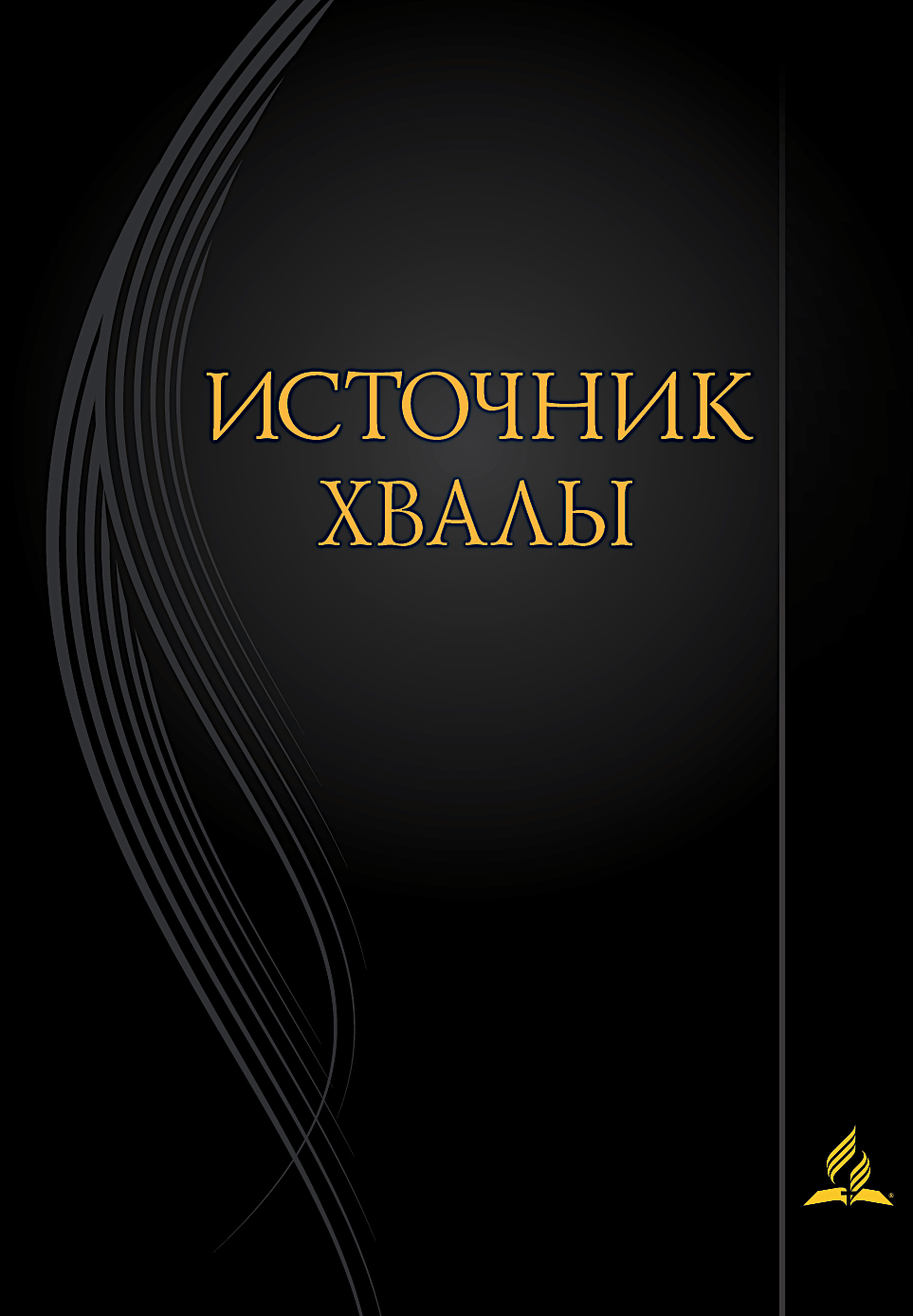 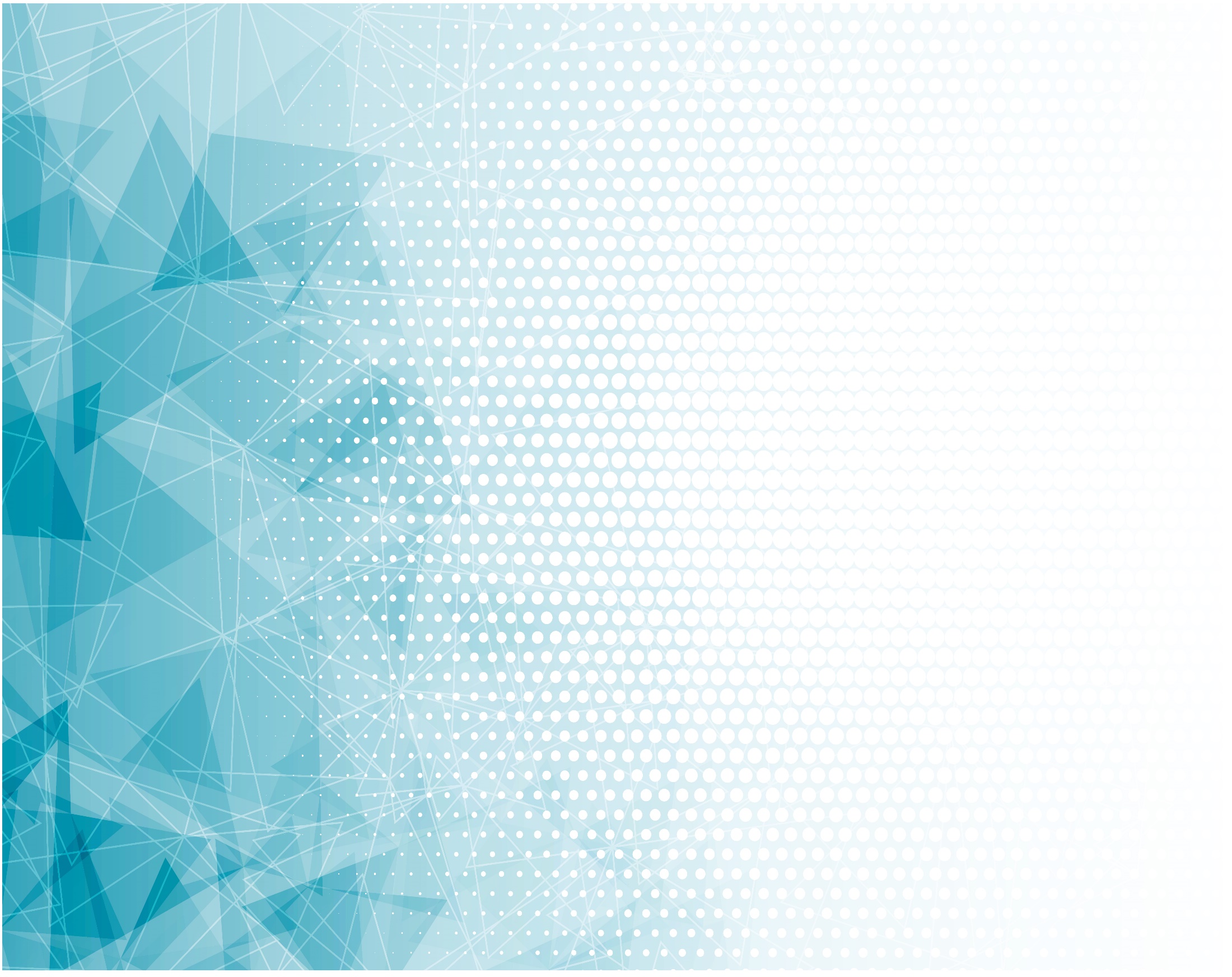 Дети –
Наследие от Бога,
Драгоценный 
Подарок Христа.
«Мама» – 
Их первое слово,
Открытые к миру глаза.
«Пустите детей Приходить ко Мне:
Таковых есть 
Царство Небесное».
Мы вместе пойдём 
В небесный дом,
Ко Христу своих 
Детей приведём.
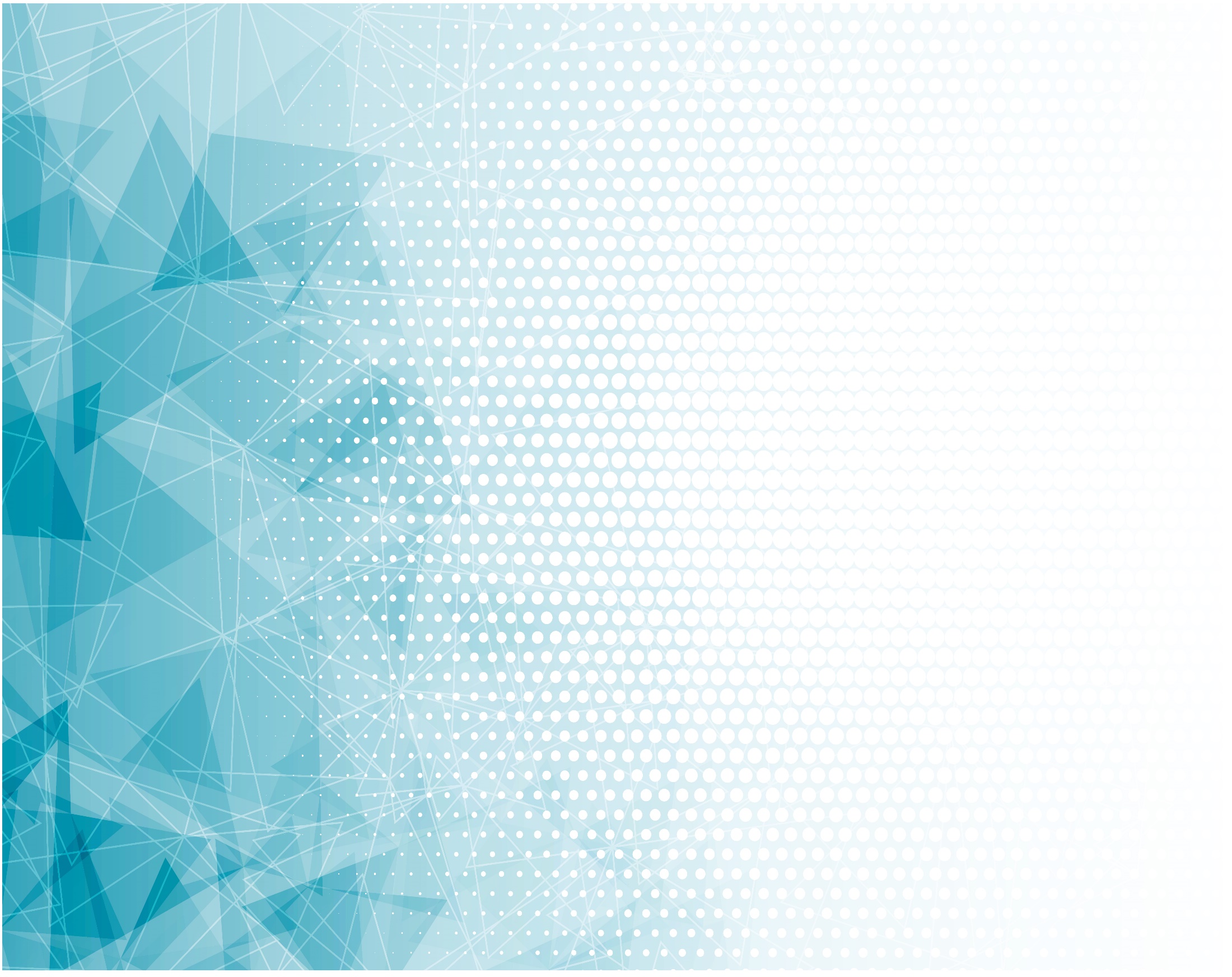 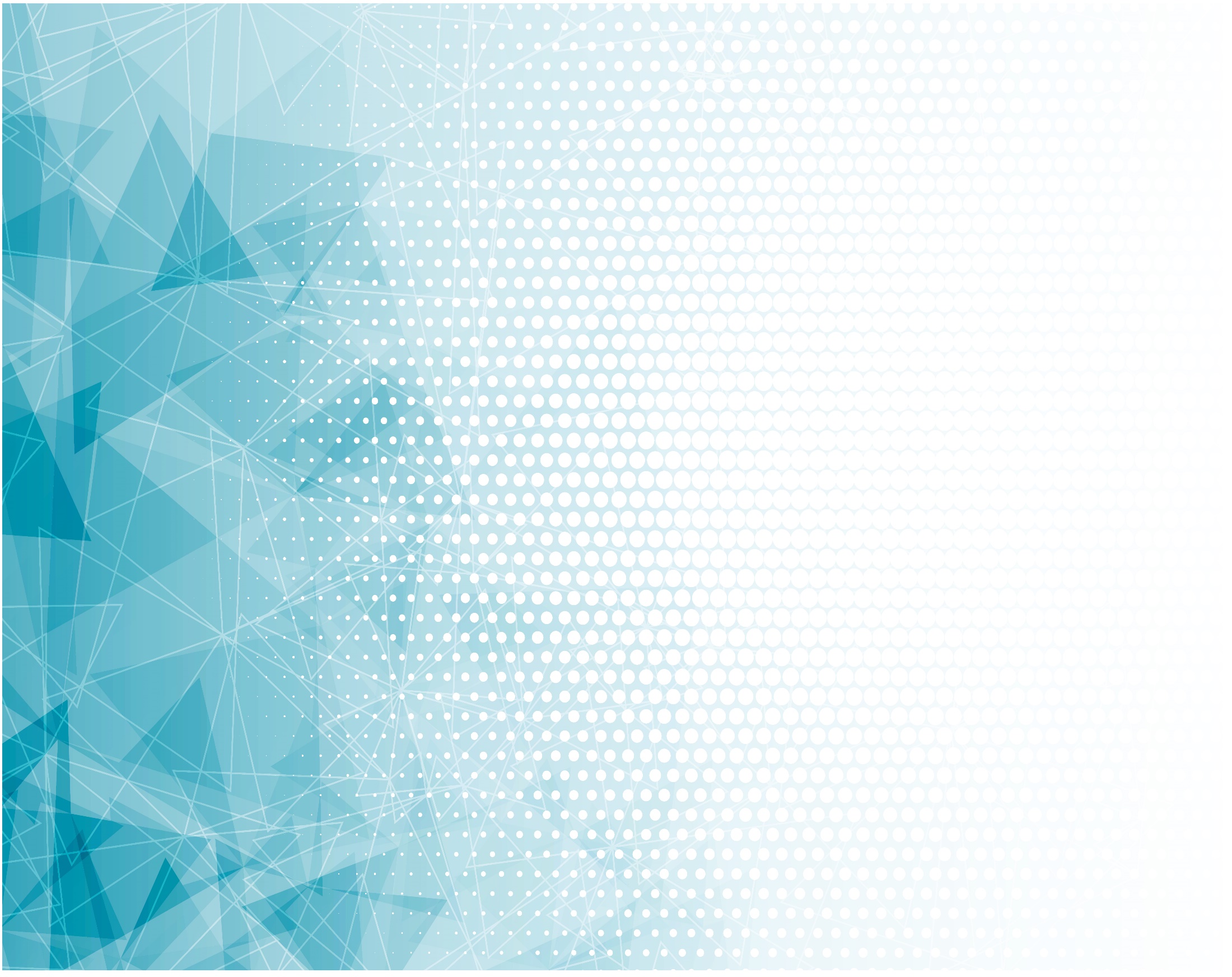 Дети – 
Наследие от Бога,
Драгоценный 
Подарок Христа.
«Мама» – 
Их первое слово,
Открытые к миру глаза.
«Пустите детей Приходить ко Мне:
Таковых есть 
Царство Небесное».
Мы вместе пойдём 
В небесный дом,
Ко Христу своих 
Детей приведём.
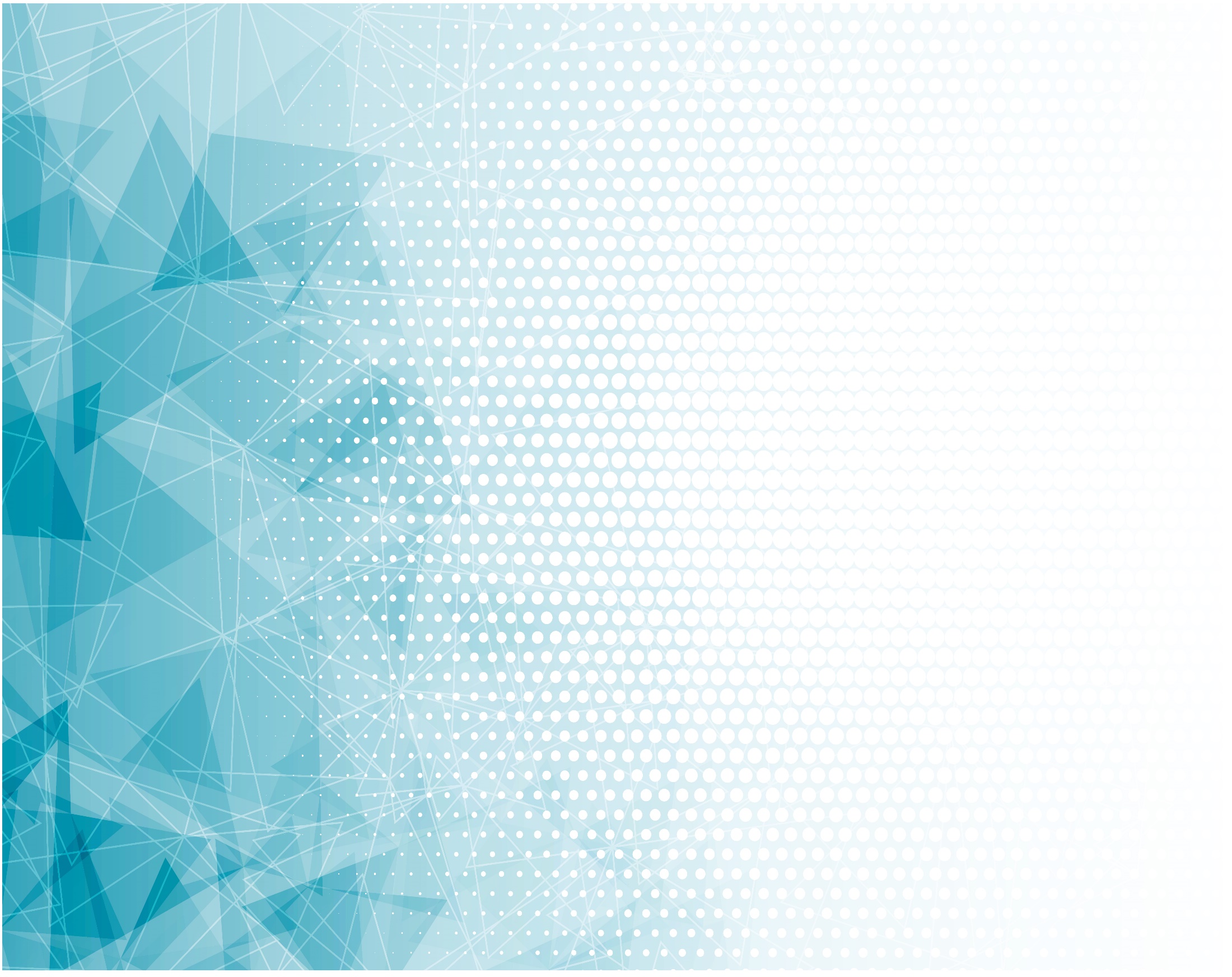